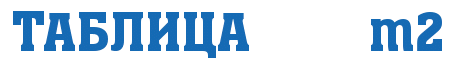 математика
2 • 4
12
3 • 4
16
4 • 4
8
20
5 • 4
24
6 • 4
28
7 • 4
32
8 • 4
36
9 • 4
Израчунај и провери резултат
ДАЉЕ
К Р А Ј !